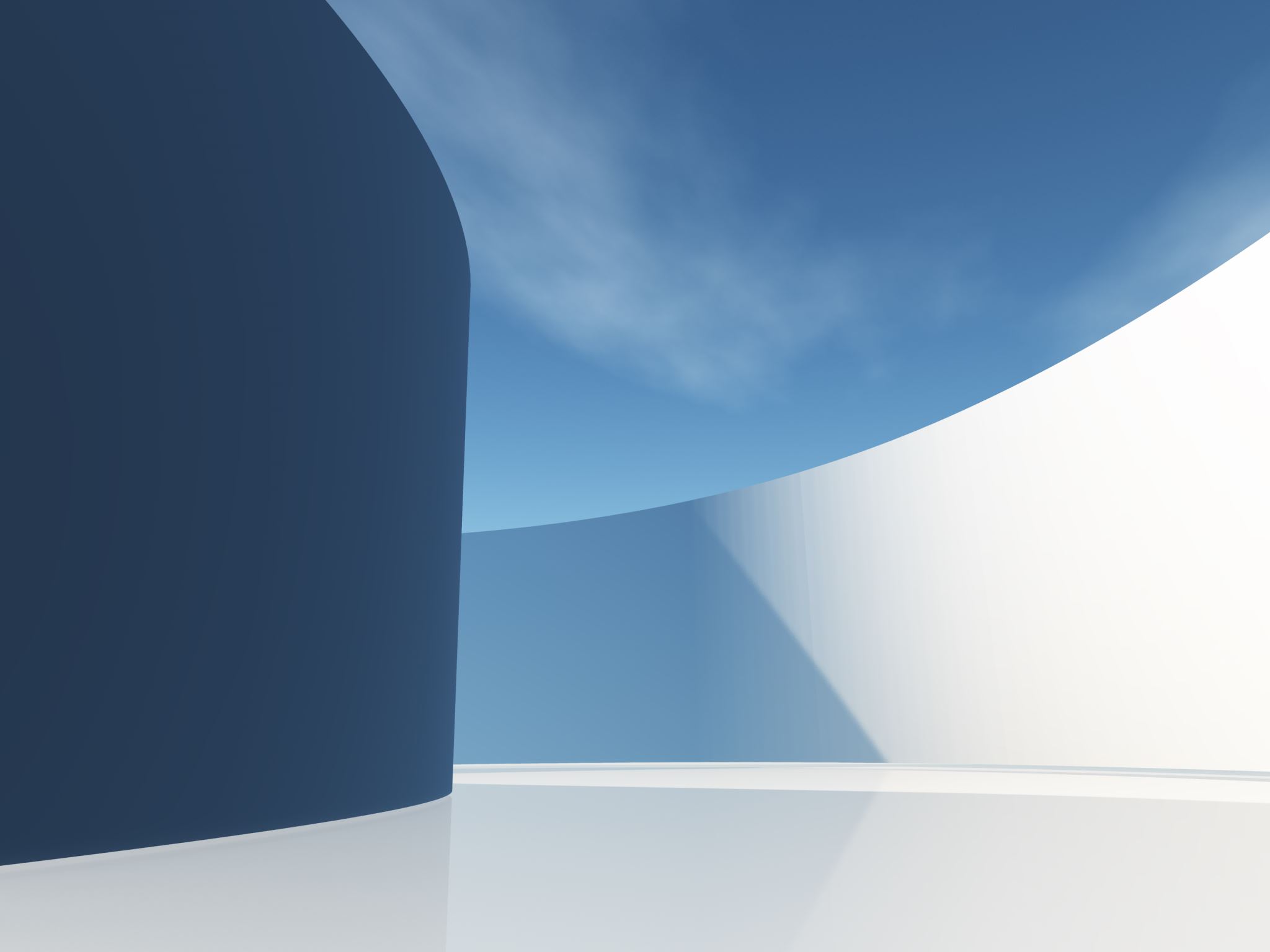 Comm Studies & Mass Media Academic Program Review
A process overview, and what faculty need to contribute
About the Programs
What is the story or mission of your program? How did the program come to be, and what have we accomplished? What are the program’s goals and values? What makes the program unique or special?
How does this program support the Philadelphia community?
Who are your faculty? Academic and professional scholarship, etc.?
Describe the students your program serves. What are their goals, academic and professional? How does the program impact the future of these students?
Program Design
What are the knowledge and skills the program is designed to teach? How does the curriculum support these objectives? How do your faculty support these objectives (professional and academic credentials)?
How has the progression through course sequences been developed?
How do any additional resources support the classroom curriculum? Do they meet industry standards?
What instructional methods are used by faculty?
How do you determine if students are making good academic progress?
How is general education integrated into the program?
Why is this program important to students, the college, the community?
Student success
How does the program track student progress?
How do the faculty support struggling students?
Workforce/transfer
Discuss qualitative evidence of students going into the workforce/transfer after leaving your program, either before or after graduation.
Where are they working or continuing their education?
If available, provide qualitative stories of the student experience
If available, provide qualitative stories about students' success in the workplace or transfer
Future of the program/field
What changes (legal, technological, economic, etc.) are occurring that will affect graduates' employment? How is the program keeping abreast of them?
How is the field/discipline changing? How are you ensuring your program is current? What are the macro-trends for enrollment?
How do you prepare your students to participate in the field now and in the future?
How do the program and faculty connect with industry leaders? 
How does the program connect with potential transfer partners?
What unit chair needs from faculty
Chart of Program Faculty: Name, Rank, Courses Taught, Service to the College/Professional Contributions (publications, presentations, etc.)
Help with writing about the future of the field and discipline
Qualitative data of the student experience:
Good stories about how faculty have supported students
Stories of students we kept in touch with after transfer and their experiences
Stories of students we kept in touch with who have transitioned into the work force
In short: Good storytelling that helps outsiders understand the value of our programs